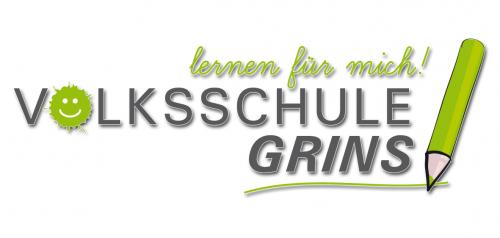 Lesetraining
SW 21
Einzahl-Mehrzahl
Sch; sch
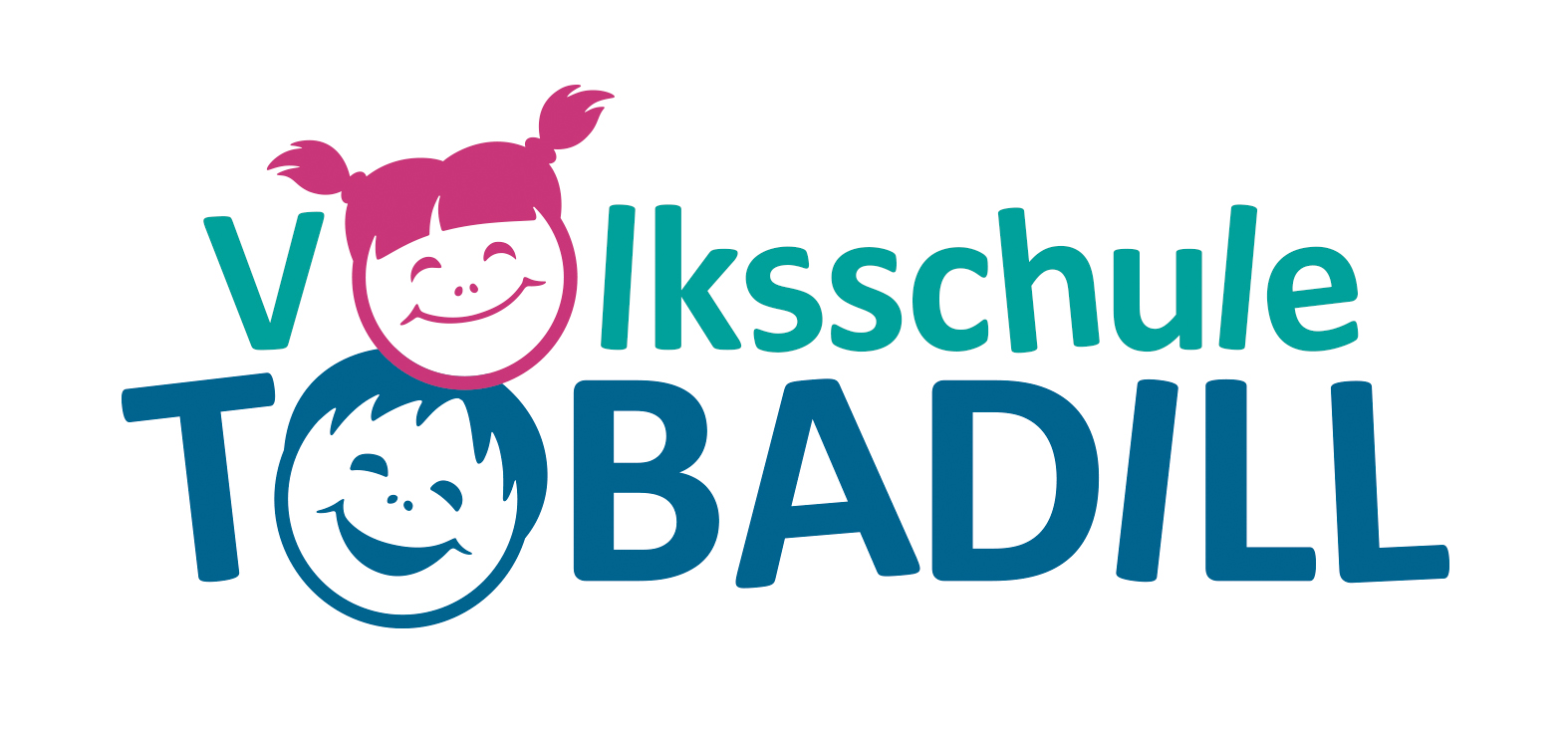 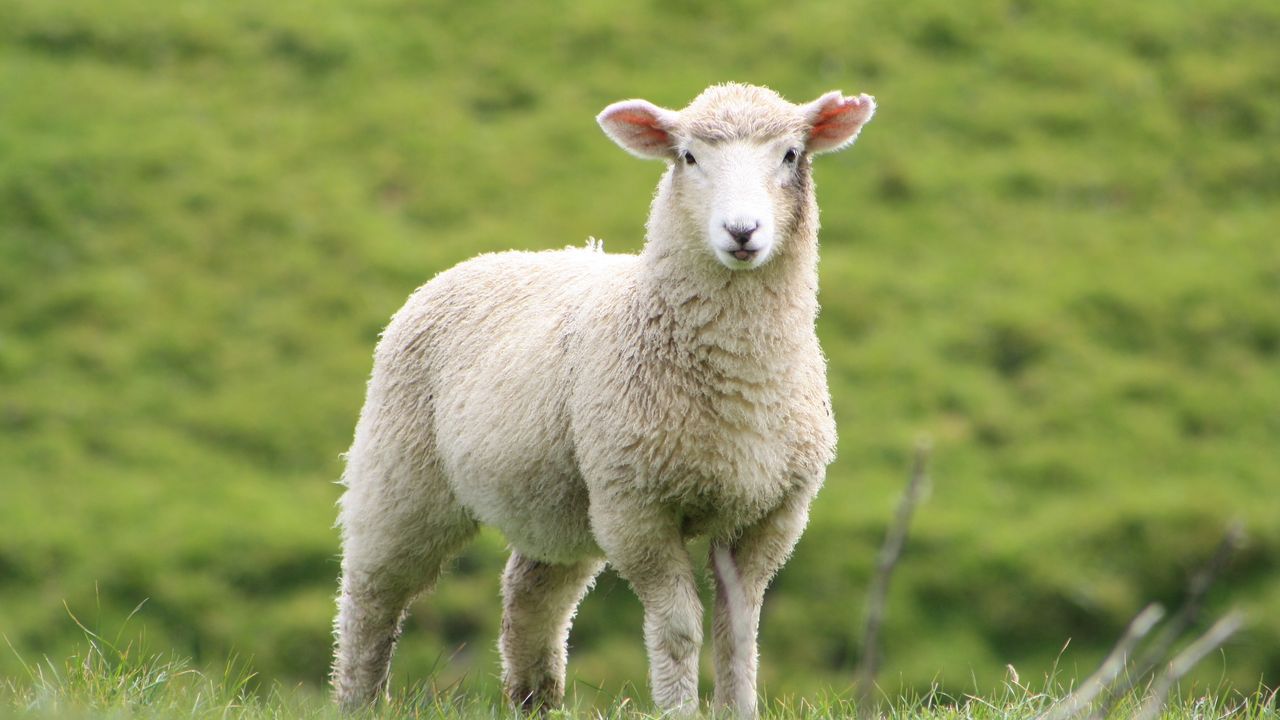 Das ist ein Schaf.
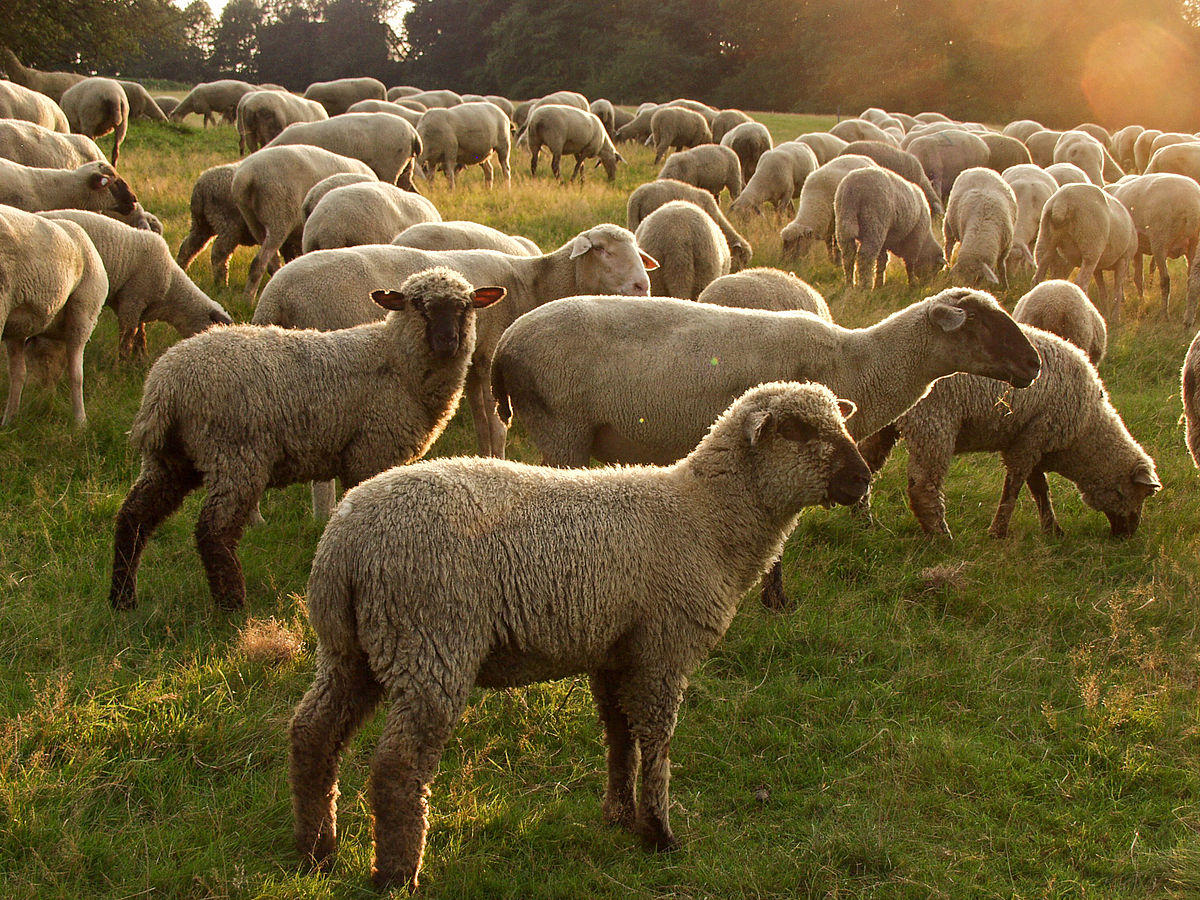 Das sind viele Schafe.
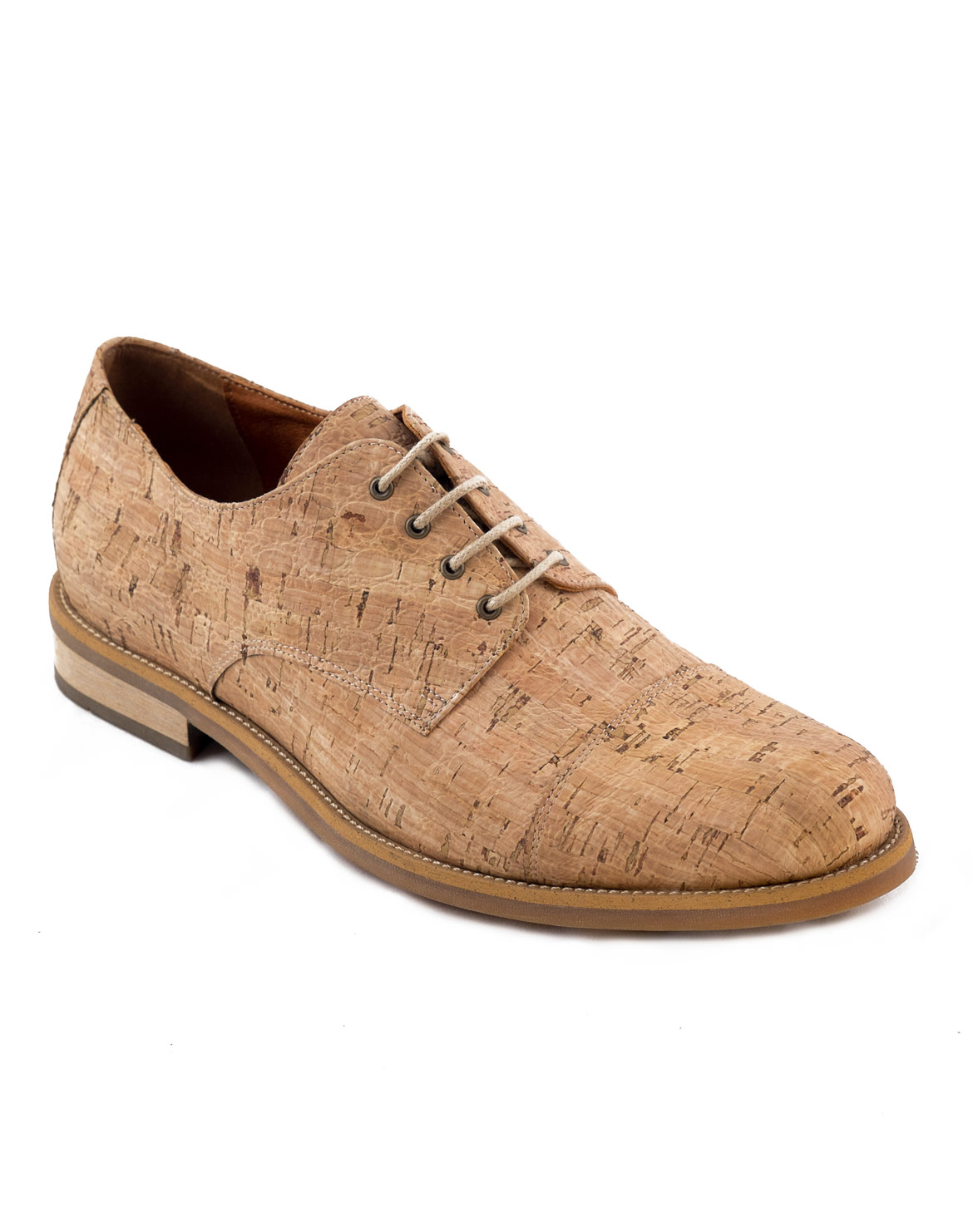 Das ist ein Schuh.
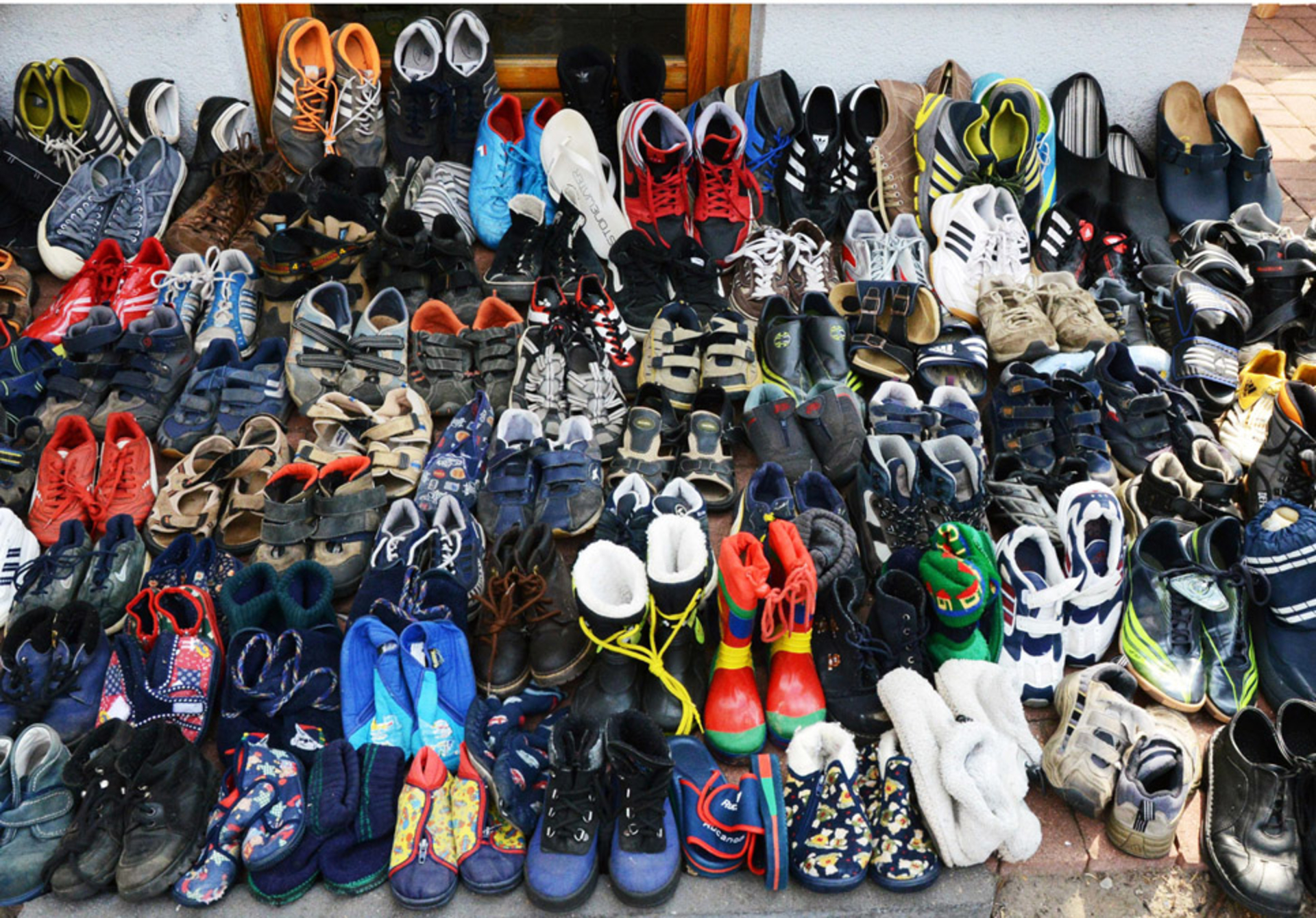 Das sind viele Schuhe.
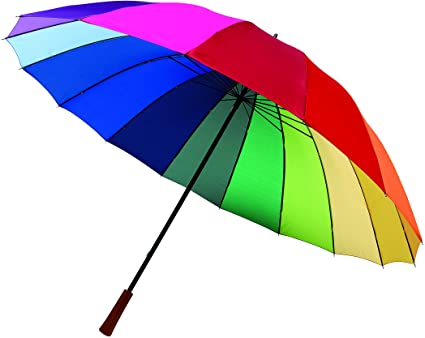 Das ist ein Schirm.
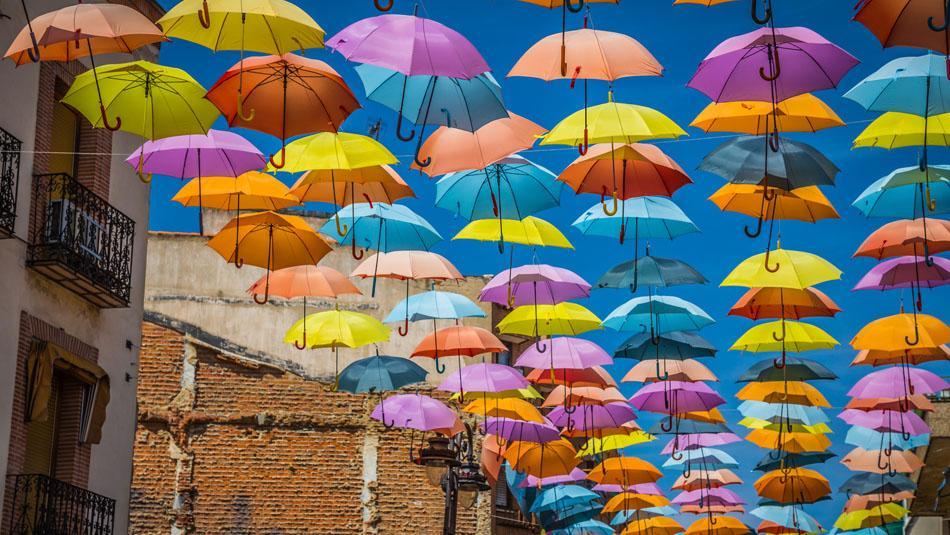 Das sind viele Schirme.
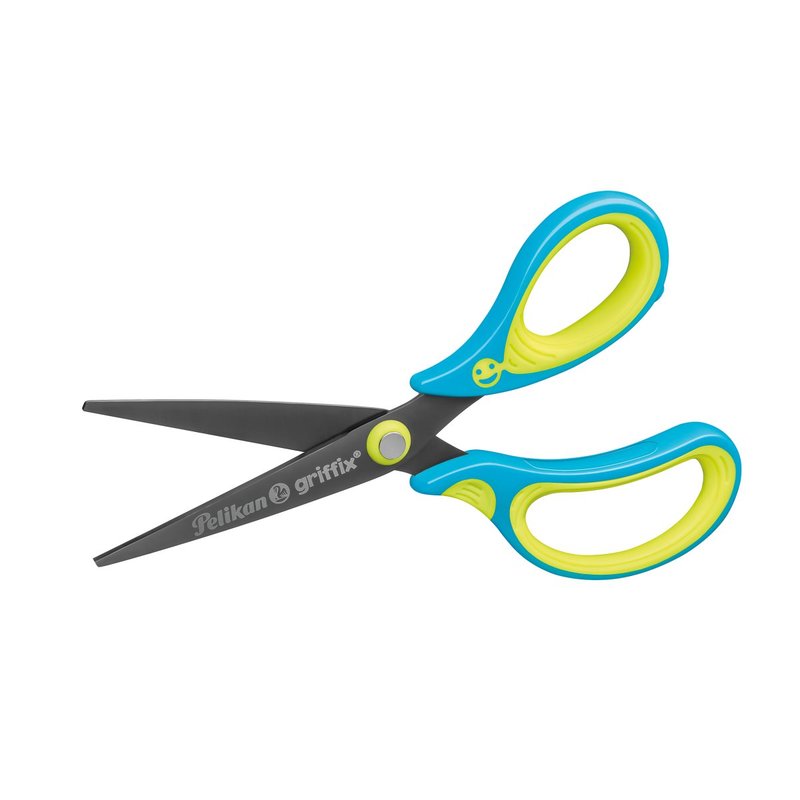 Das ist eine Schere.
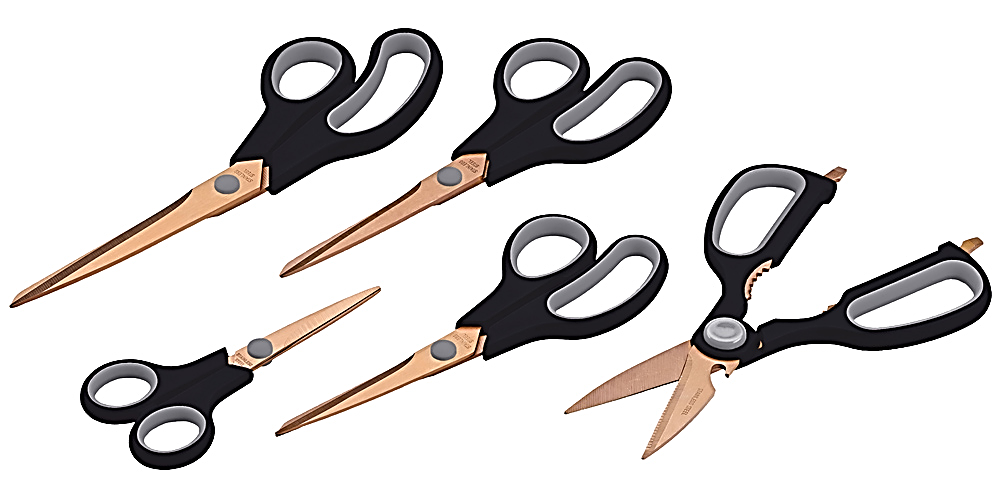 Das sind viele Scheren.
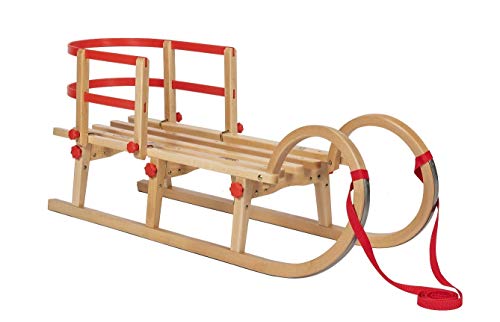 Das ist ein Schlitten.
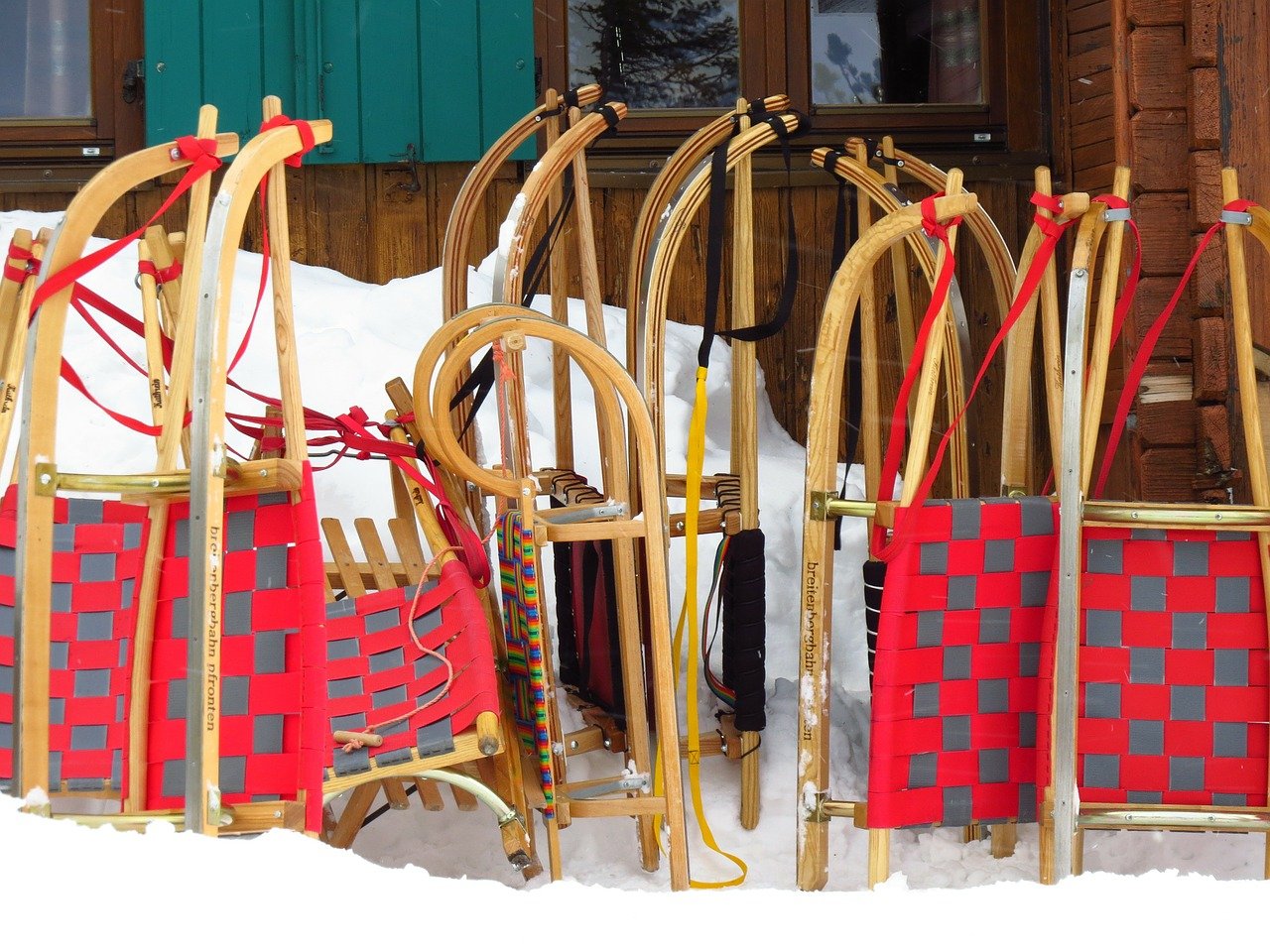 Das sind viele Schlitten.
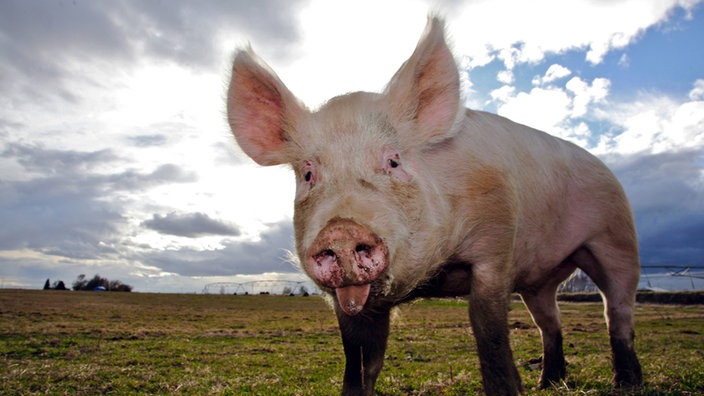 Das ist ein Schwein.
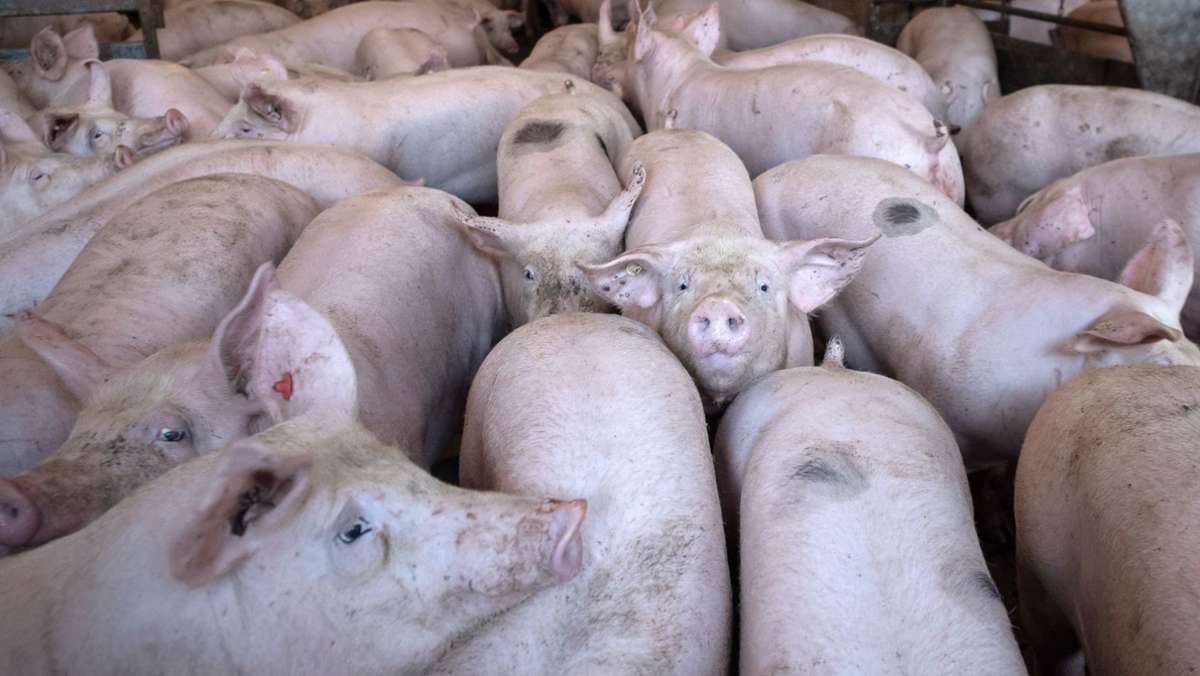 Das sind viele Schweine.
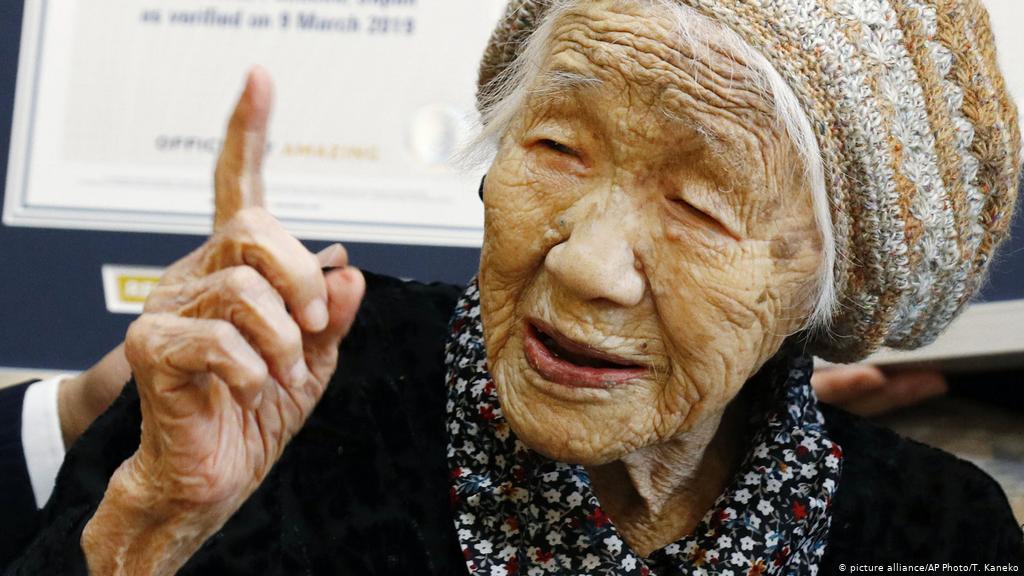 Das ist ein Mensch.
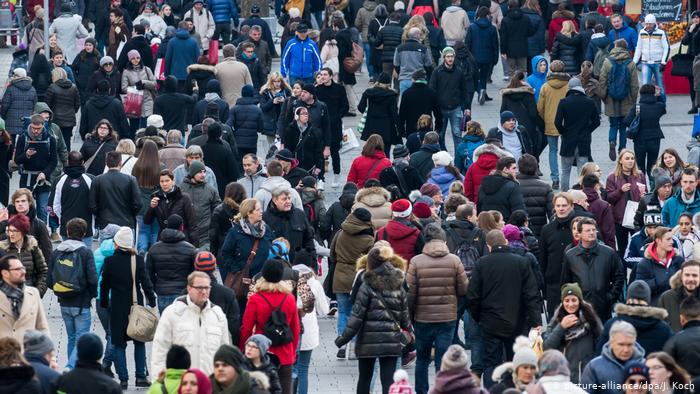 Das sind viele Menschen.
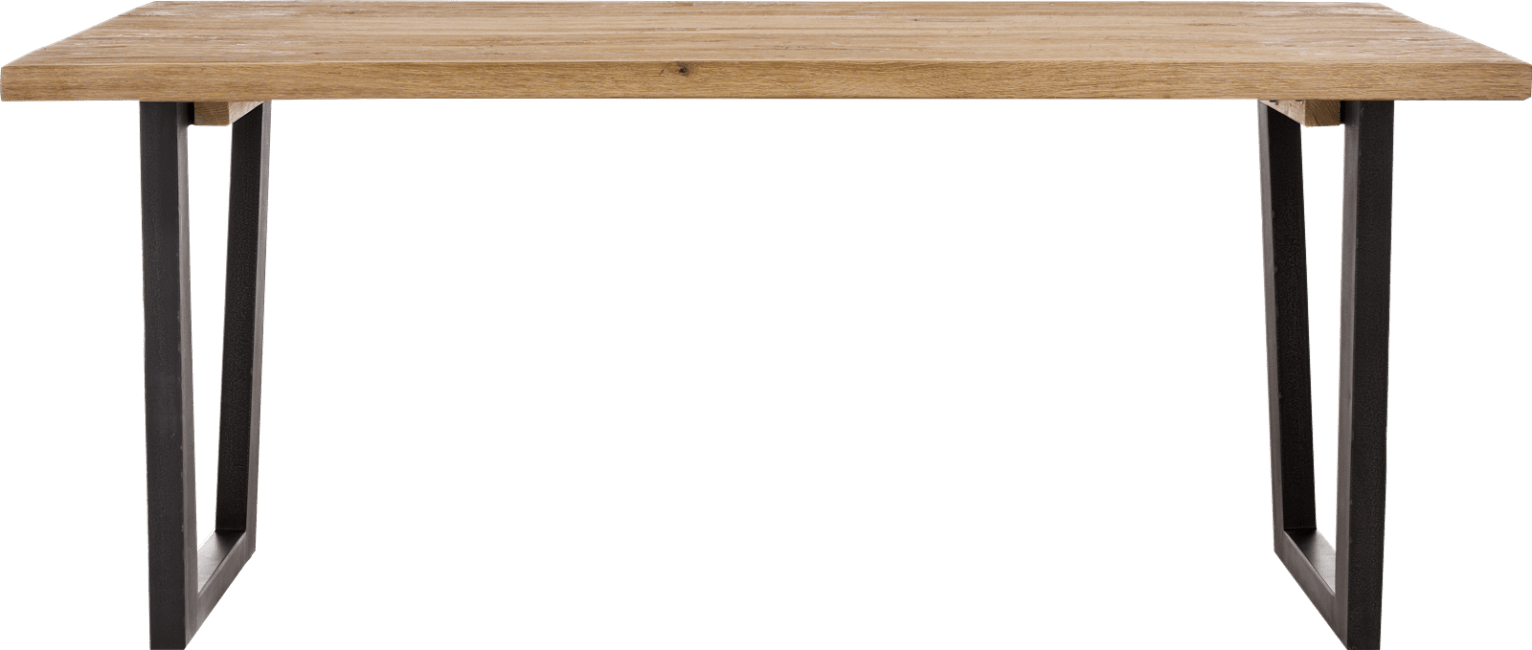 Das ist ein Tisch.
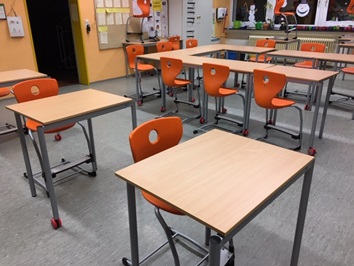 Das sind viele Tische.
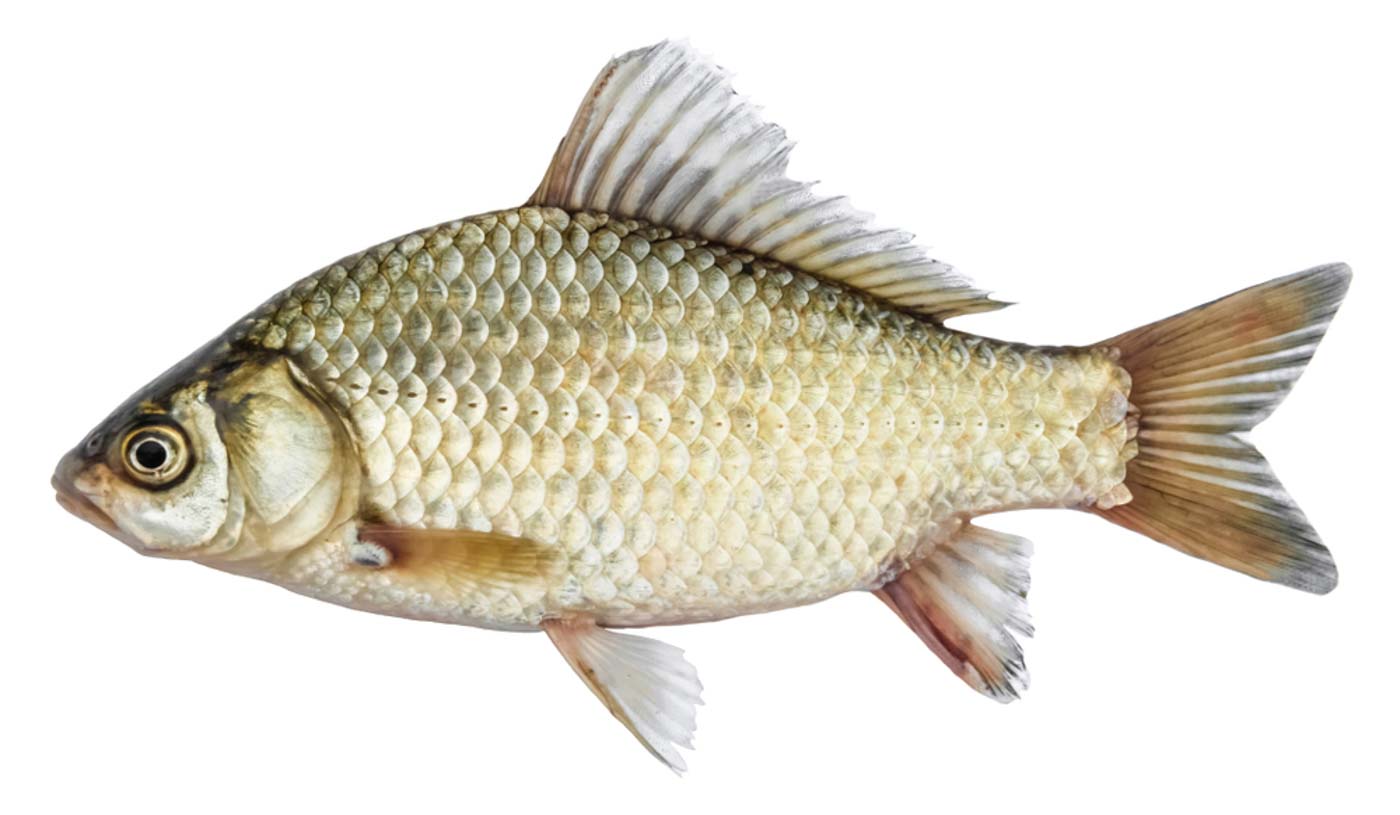 Das ist ein Fisch.
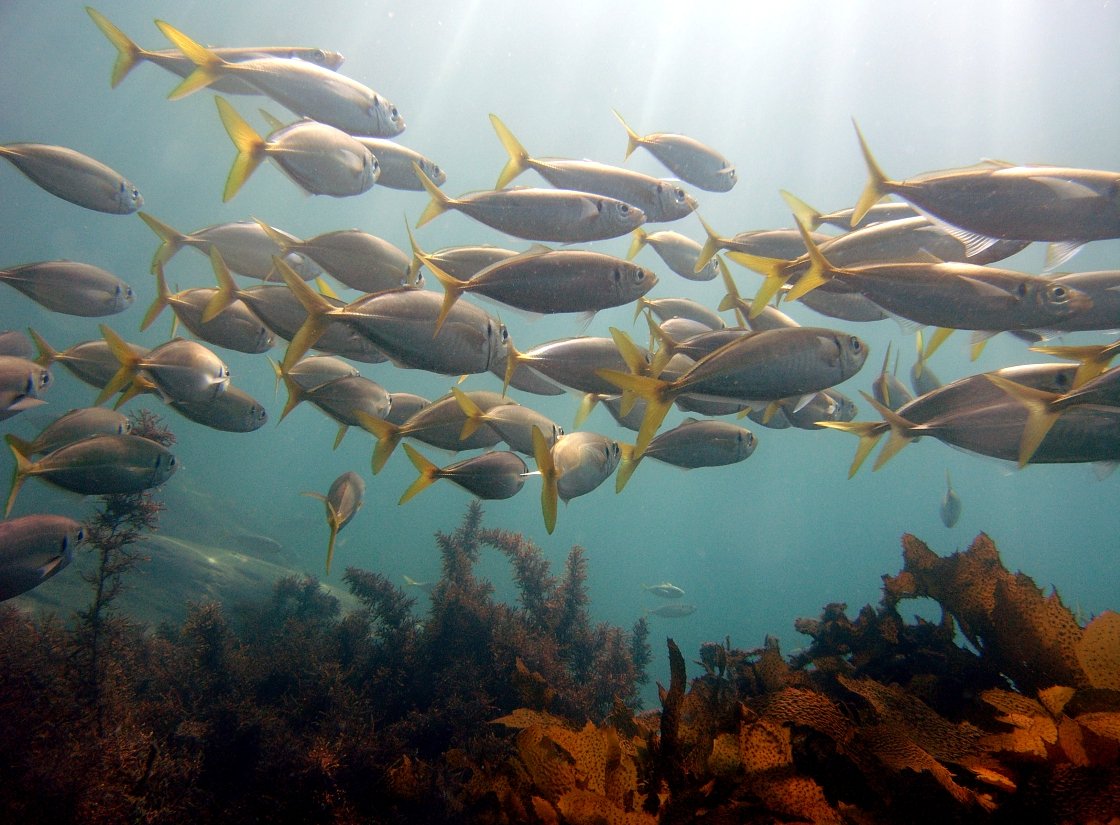 Das sind viele Fische.
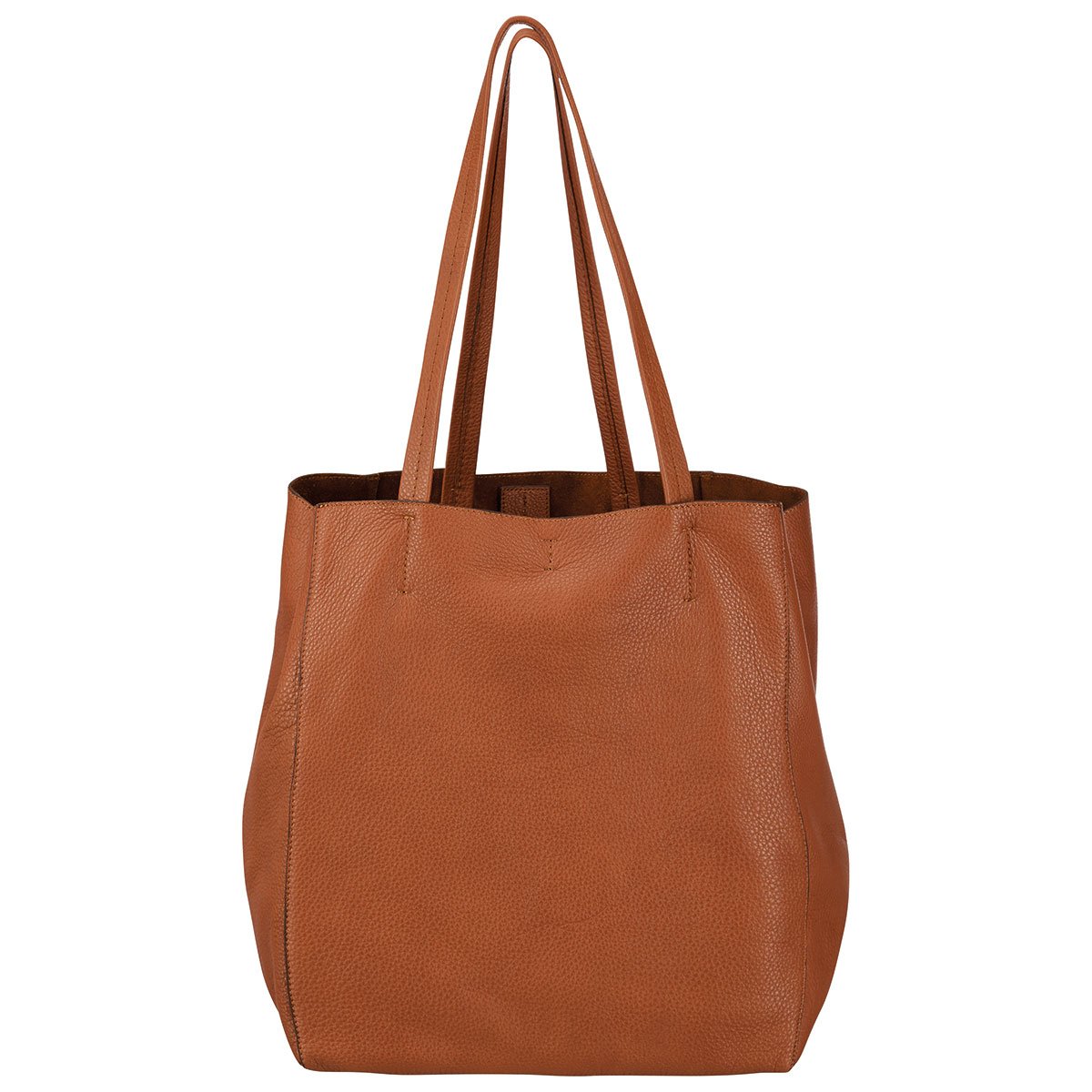 Das ist eine Tasche.
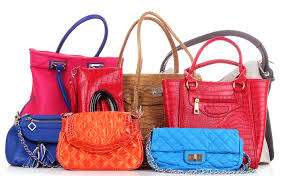 Das sind viele Taschen.
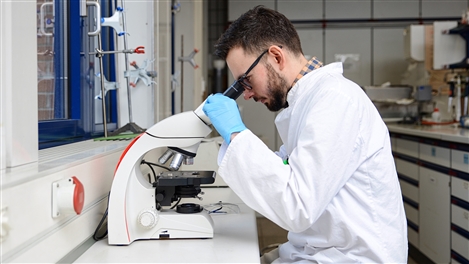 Das ist eine Forscher.
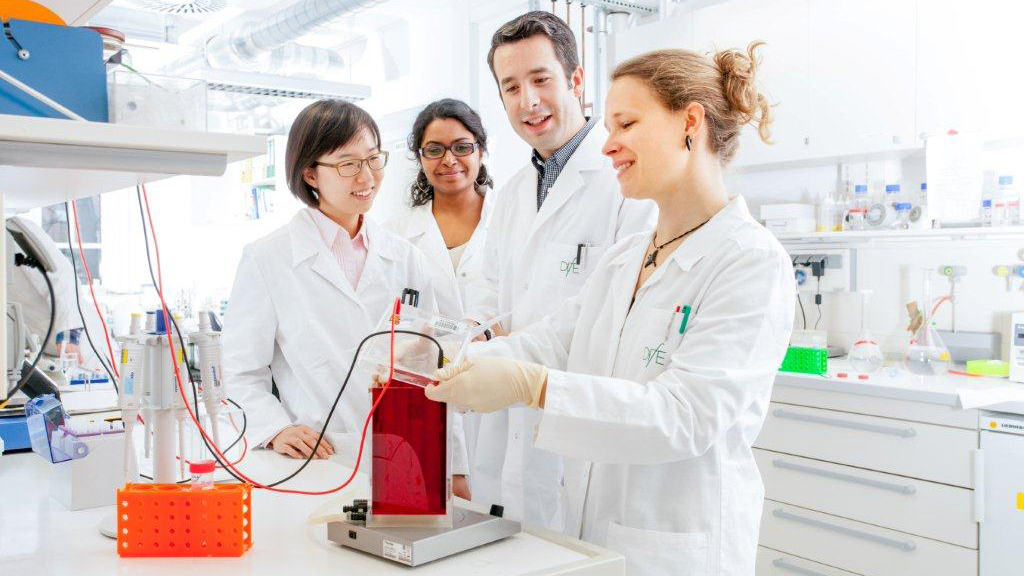 Das sind viele Forscher.
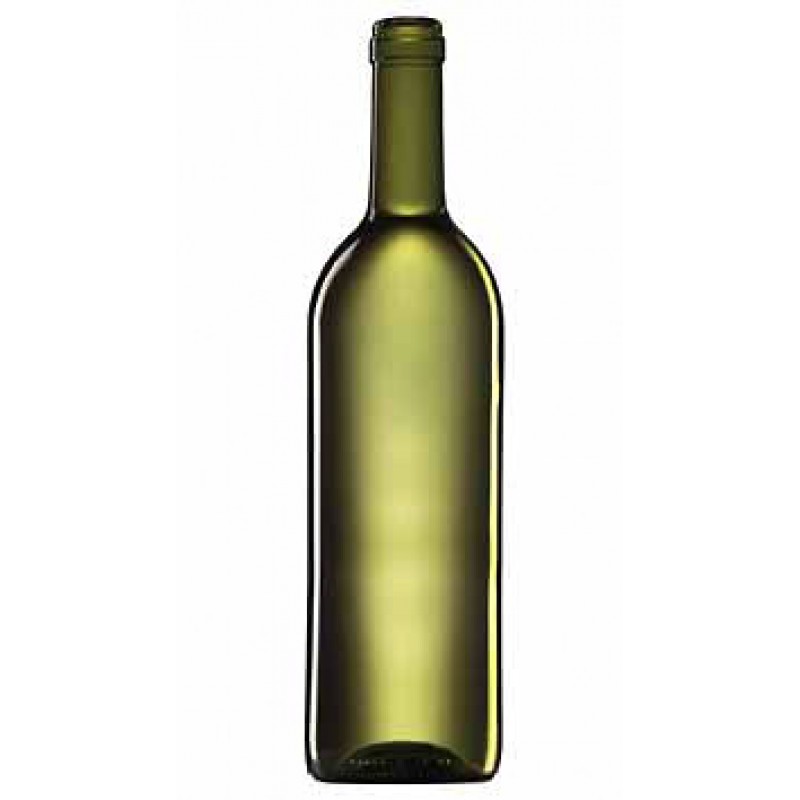 Das ist eine Flasche.
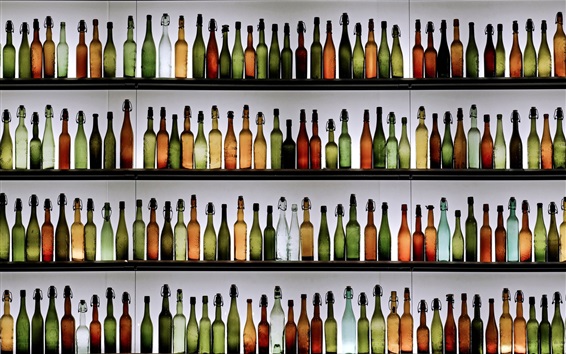 Das sind viele Flaschen.